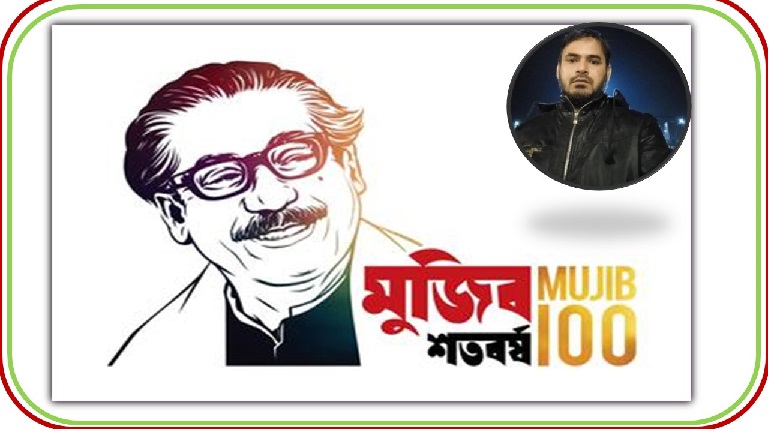 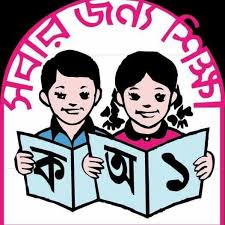 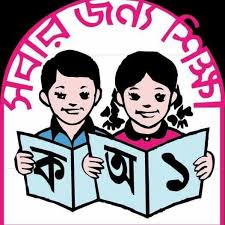 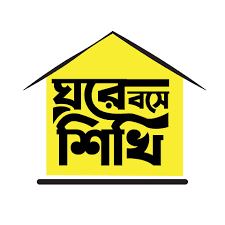 আজকের গণিত বিষয়ের পাঠদানে
সবাইকে স্বাগতম
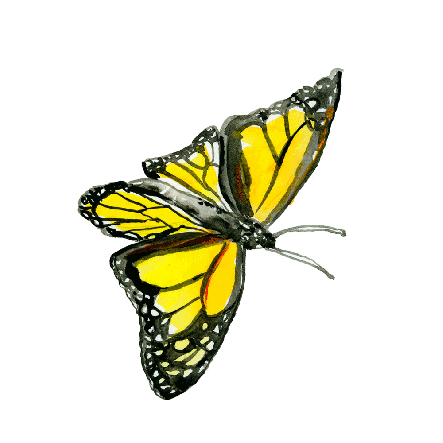 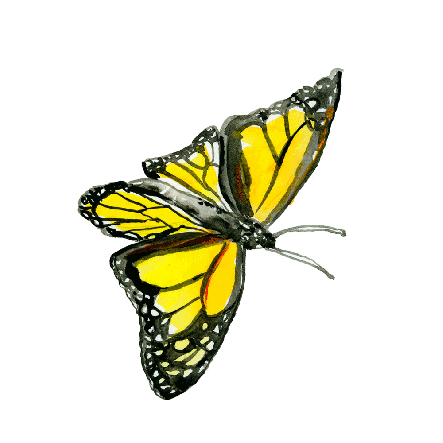 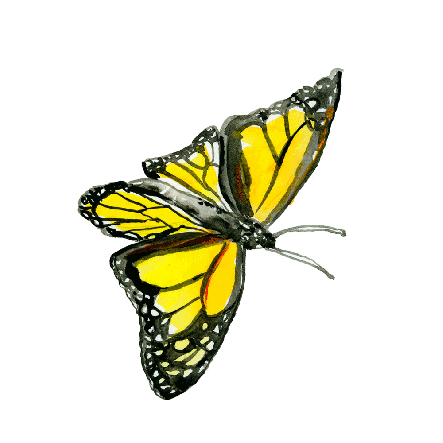 শিক্ষক পরিচিতি
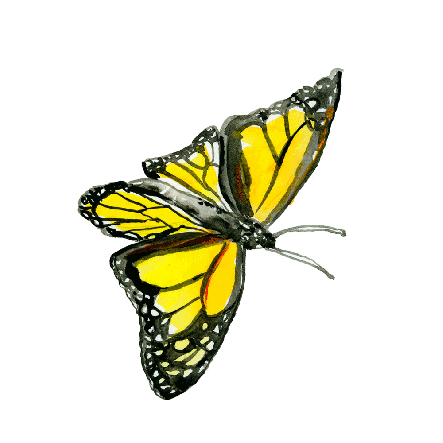 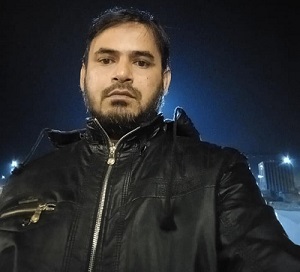 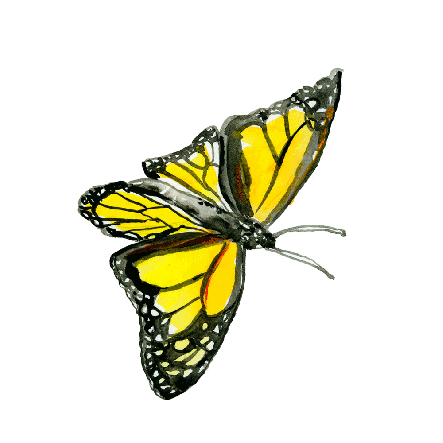 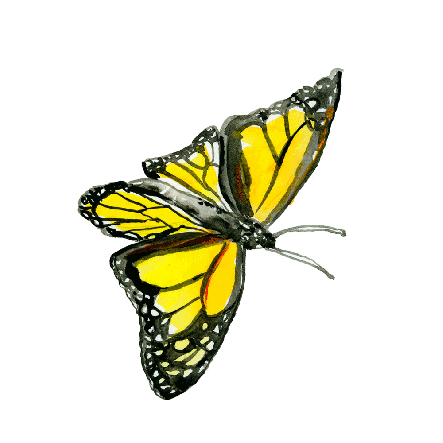 01712307039
মোহাম্মদ শামছুন নূর
প্রধান শিক্ষক
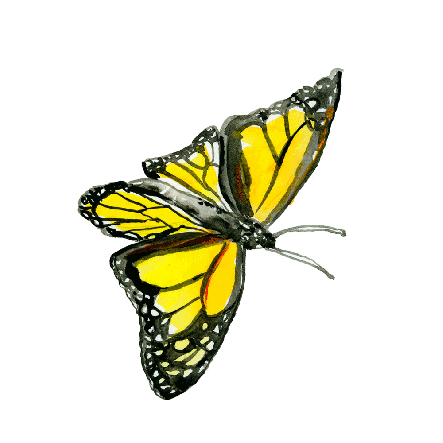 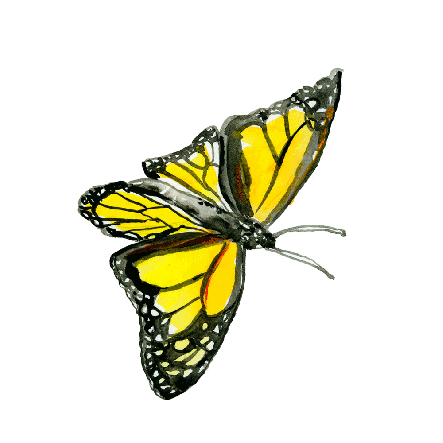 মুরারগাঁও সরকারি প্রাথমিক বিদ্যালয়
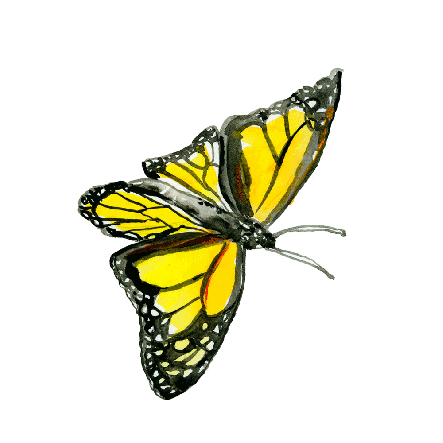 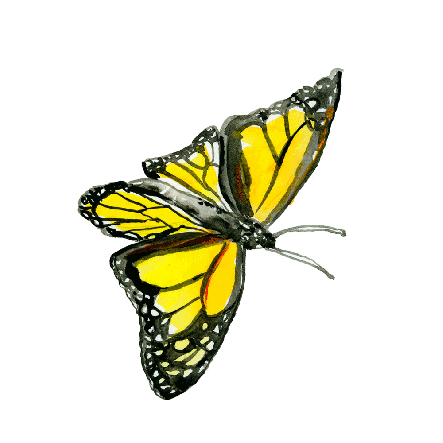 কোম্পানীগঞ্জ, সিলেট
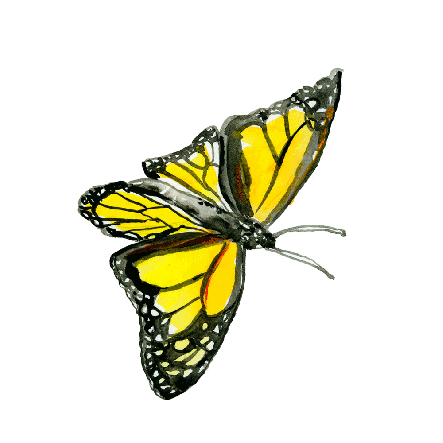 shadmanheya@gmail.com
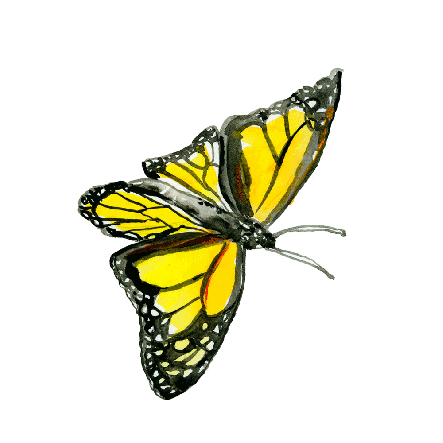 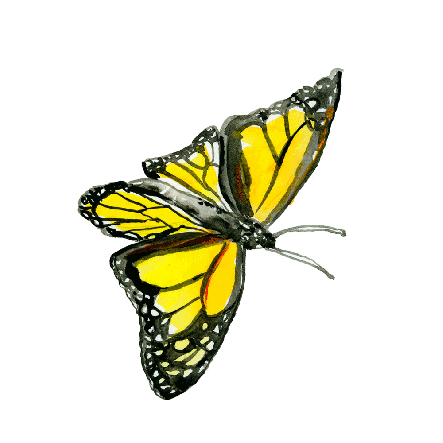 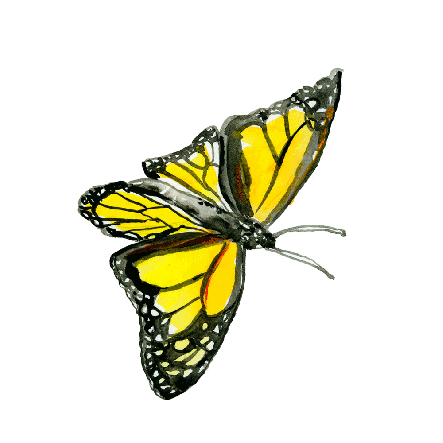 পাঠ পরিচিতি-
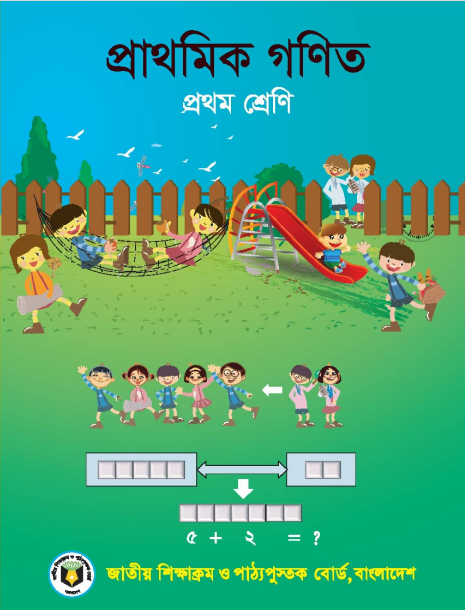 প্রথম শ্রেণি
প্রাথমিক গণিত
অধ্যায় : তিন
মূলপাঠ : সংখ্যা
পাঠ্যাংশ : মিল করা
পৃষ্ঠা-১৮
সময় : ৪০ মিনিট
এই পাঠ শেষে শিক্ষার্থীরা-
১ থেকে ৫০ পযর্ন্ত সংখ্যা গণনা করতে পারবে।
৩.২.১
১ থেকে ৯ পর্যন্ত সংখ্যা প্রতীকগুলো নাম অনুযায়ী সনাক্ত করতে পারবে।
৪.১.১
পূর্ব জ্ঞান যাচাই
শিক্ষার্থীদের উদ্দেশ্যে প্রশ্ন-
৬
৭
৮
৯
১
১০
৫
২
৪
৩
এগুলোকে আমরা বলি- সংখ্যা
এগুলোকে আমরা কি বলি-
আজকের পাঠ
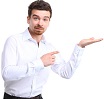 সংখ্যা মিল করা
নিচের ফলের ছবি ও সংখ্যা কার্ডগুলোর দিকে লক্ষ্য করি-
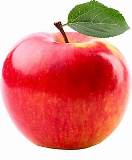 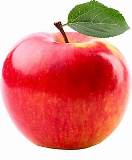 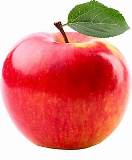 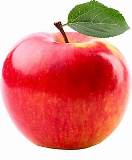 ৮
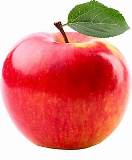 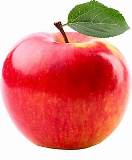 ৬
৫
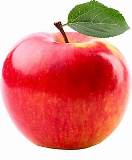 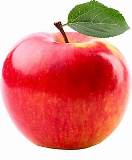 সঠিক সংখ্যার সাথে ফলের  সংখ্যা তীর চিহ্ন দিয়ে মিলিয়ে দেখানো হয়েছে-
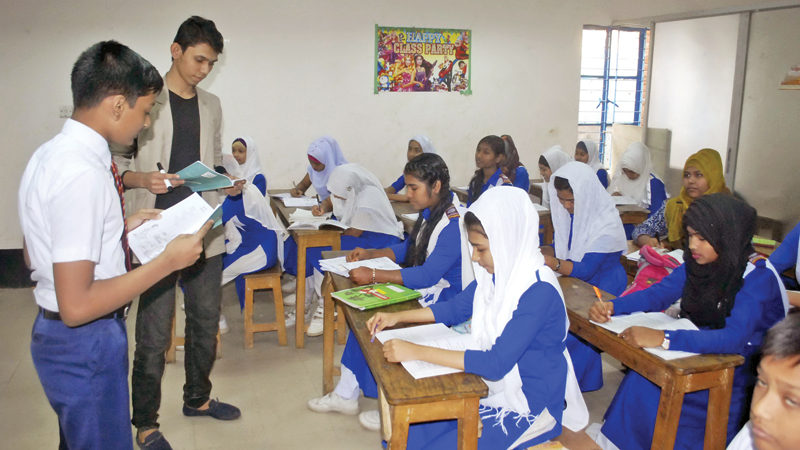 পাঠ উপস্থাপন
কবুতরের ছবির সাথে সঠিক সংখ্যা এবং ফোটার সাথে সঠিক সংখ্যা টান দিয়ে মিলাই-
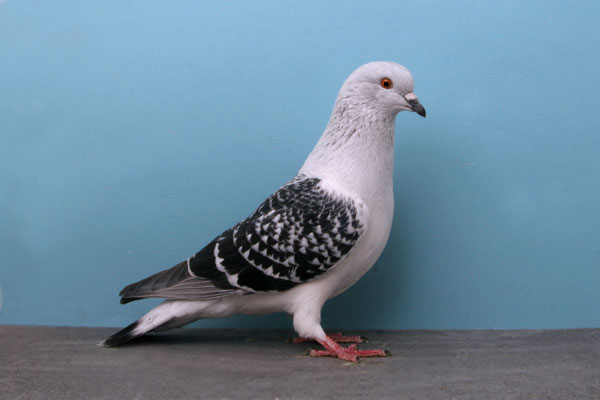 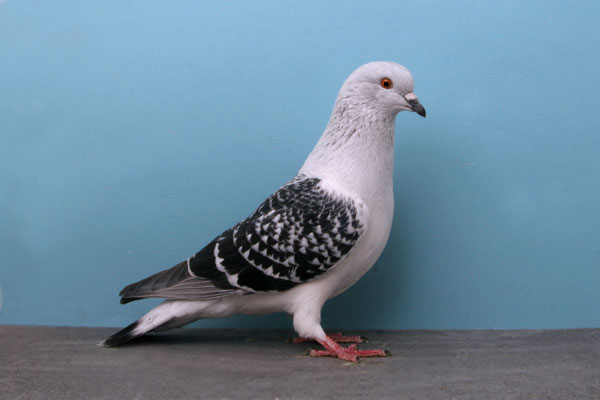 ৬
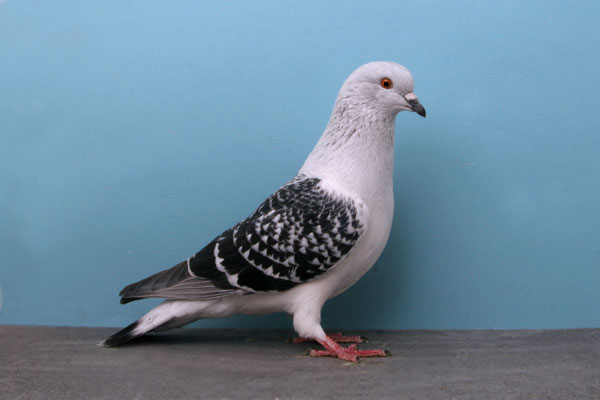 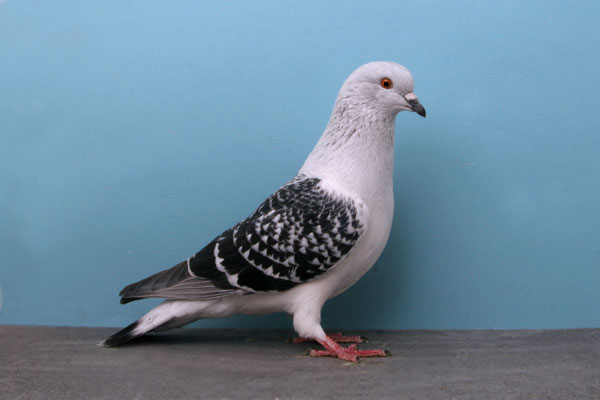 ৮
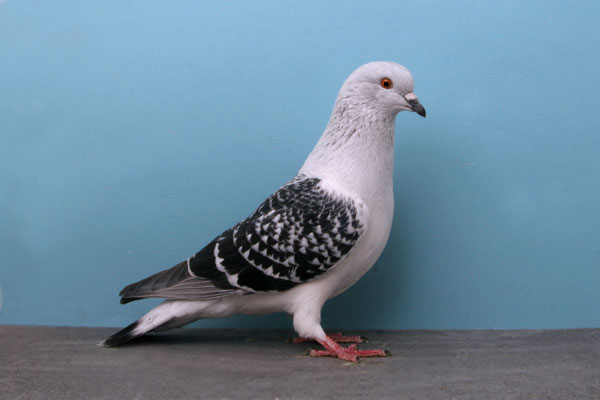 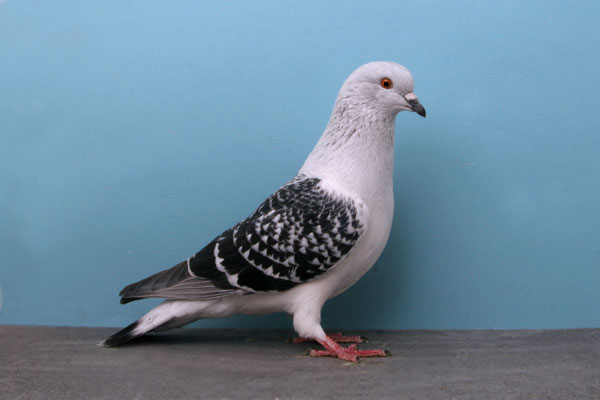 ৭
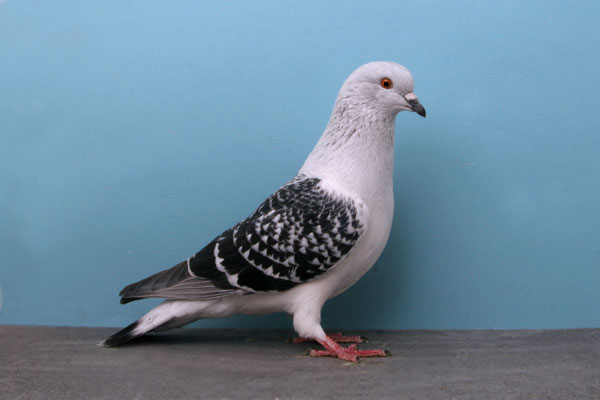 বকের ছবির সাথে সঠিক সংখ্যা এবং ফোটার সাথে সঠিক সংখ্যা টান দিয়ে মিলাই-
৬
৩
৫
তরমুজের ছবির সাথে সঠিক সংখ্যা এবং ফোটার সাথে সঠিক সংখ্যা টান দিয়ে মিলাই-
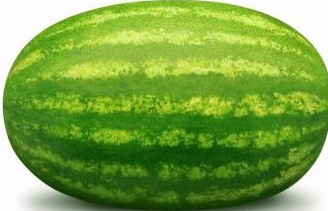 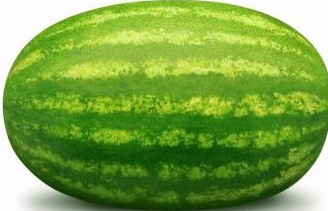 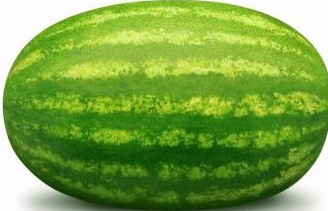 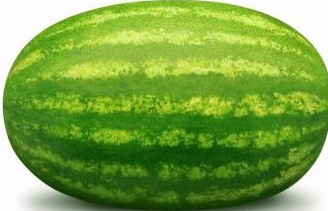 ৬
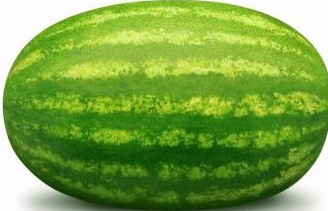 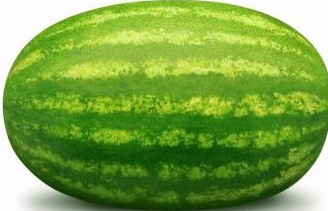 ১০
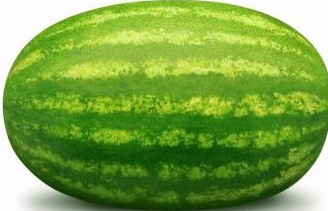 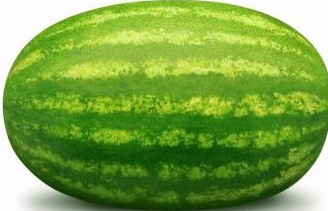 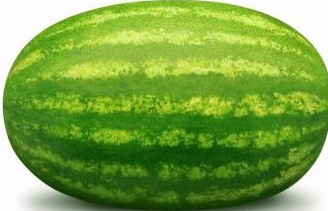 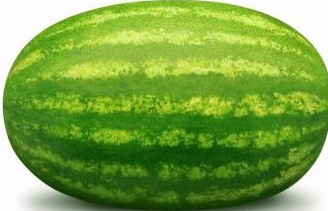 ৫
ললিপপের ছবির সাথে সঠিক সংখ্যা এবং ফোটার সাথে সঠিক সংখ্যা টান দিয়ে মিলাই-
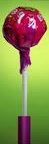 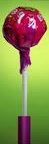 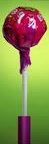 ২
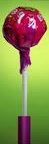 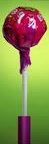 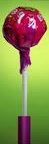 ৬
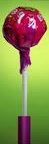 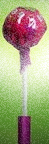 ৮
টেবিল ঘড়ির ছবির সাথে সঠিক সংখ্যা এবং ফোটার সাথে সঠিক সংখ্যা টান দিয়ে মিলাই-
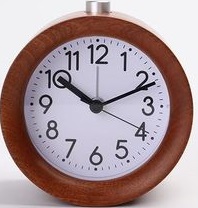 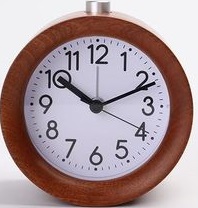 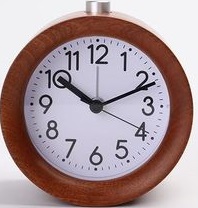 ৯
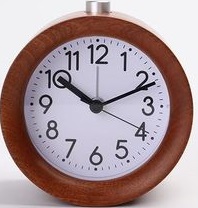 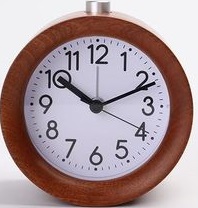 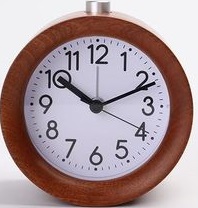 ৬
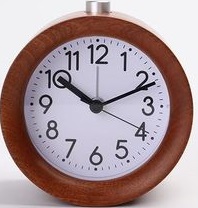 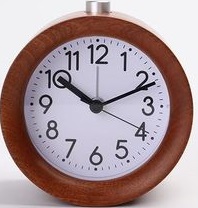 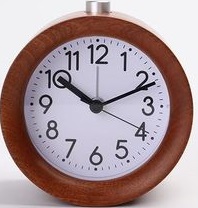 ১০
জোড়ায় জোড়ায় কাজ
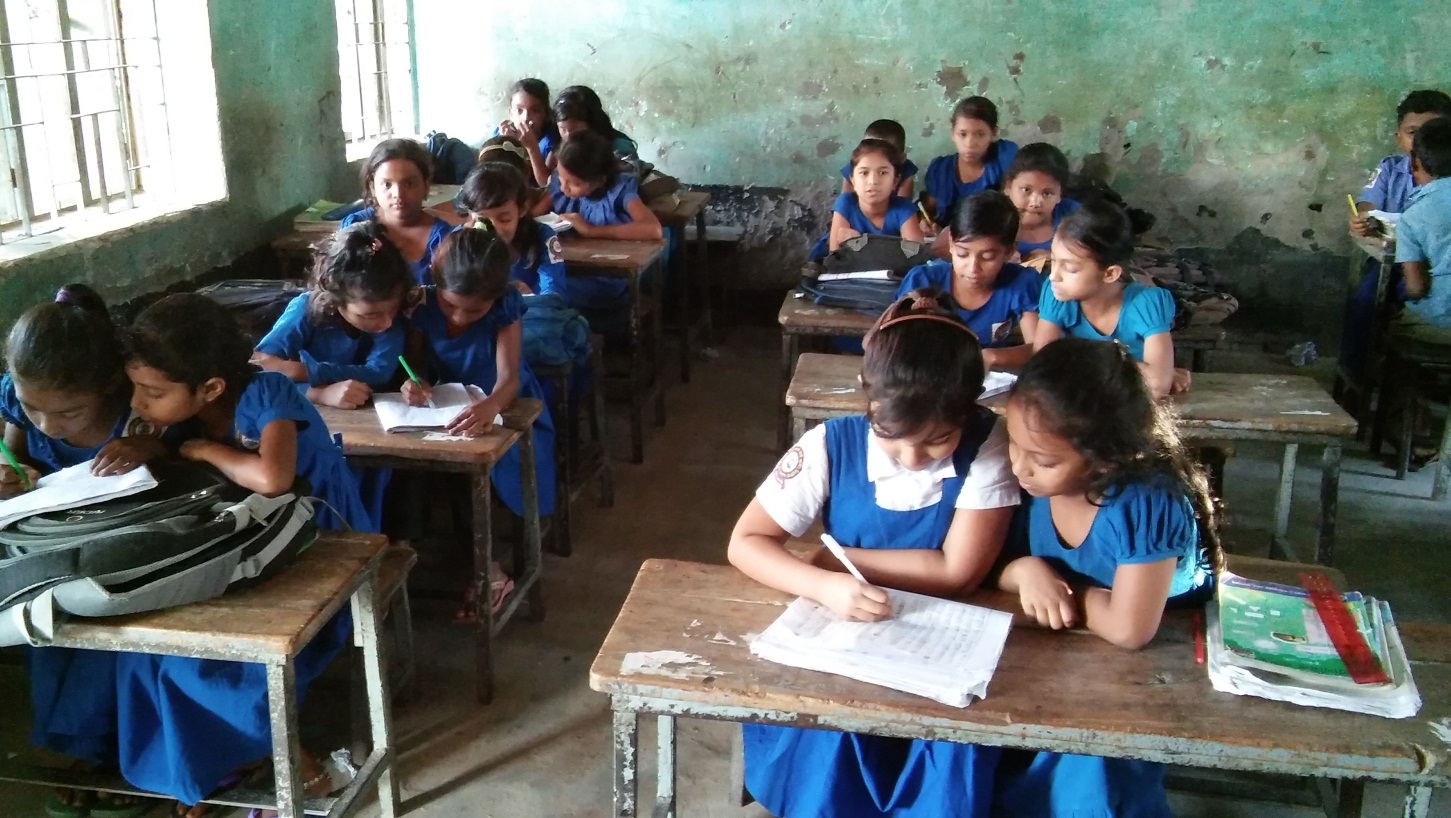 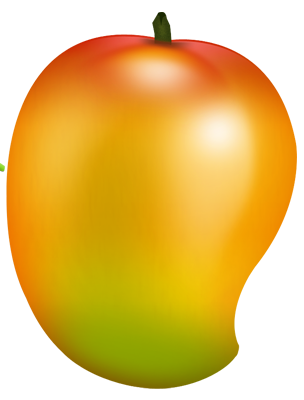 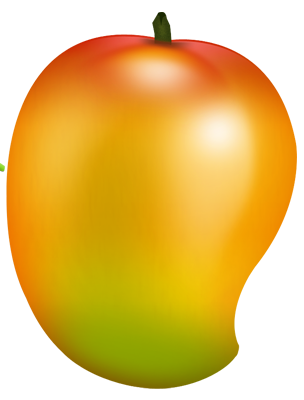 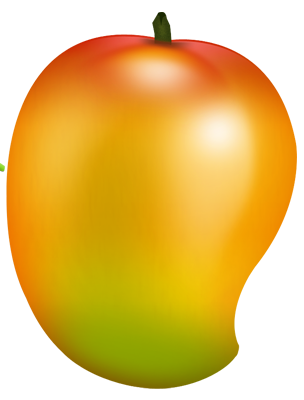 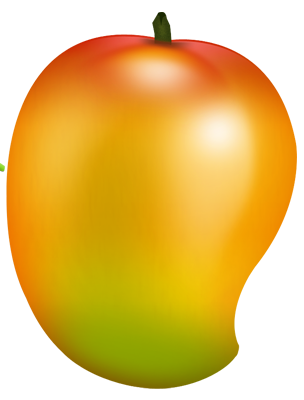 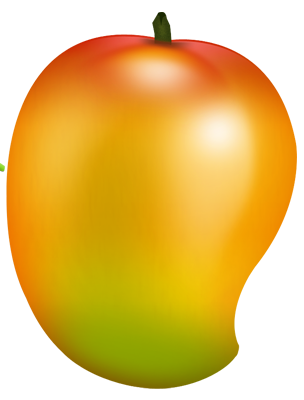 ৮
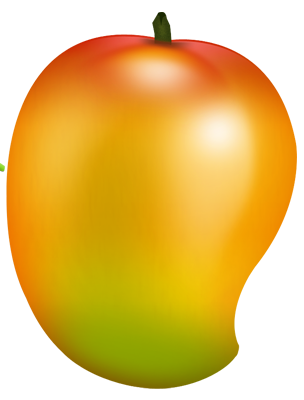 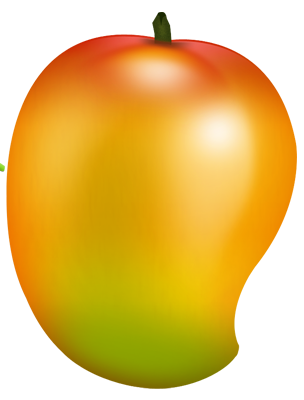 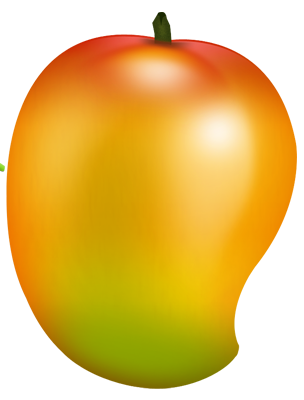 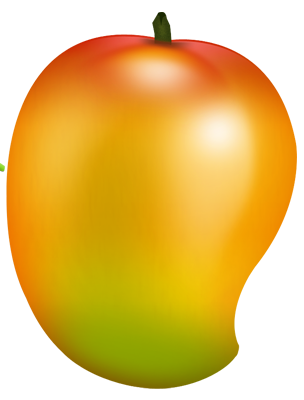 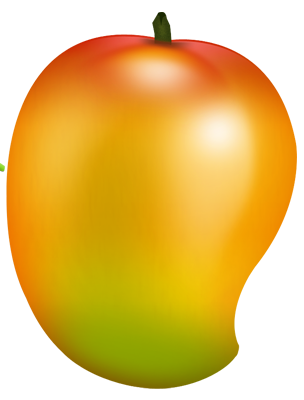 ৯
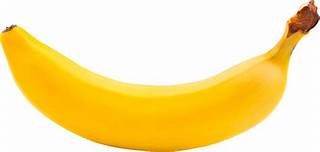 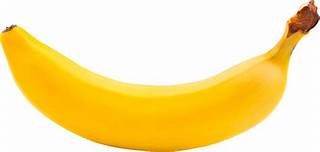 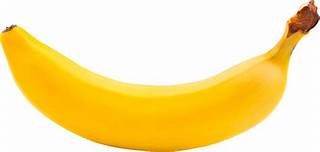 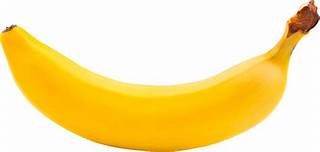 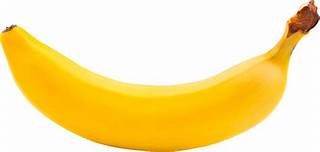 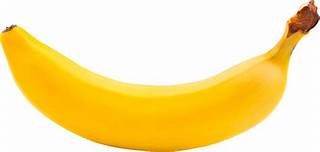 ৭
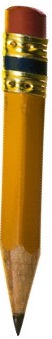 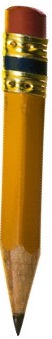 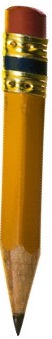 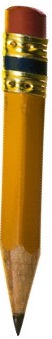 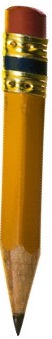 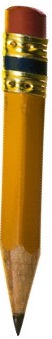 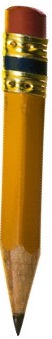 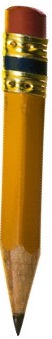 ৬
১০
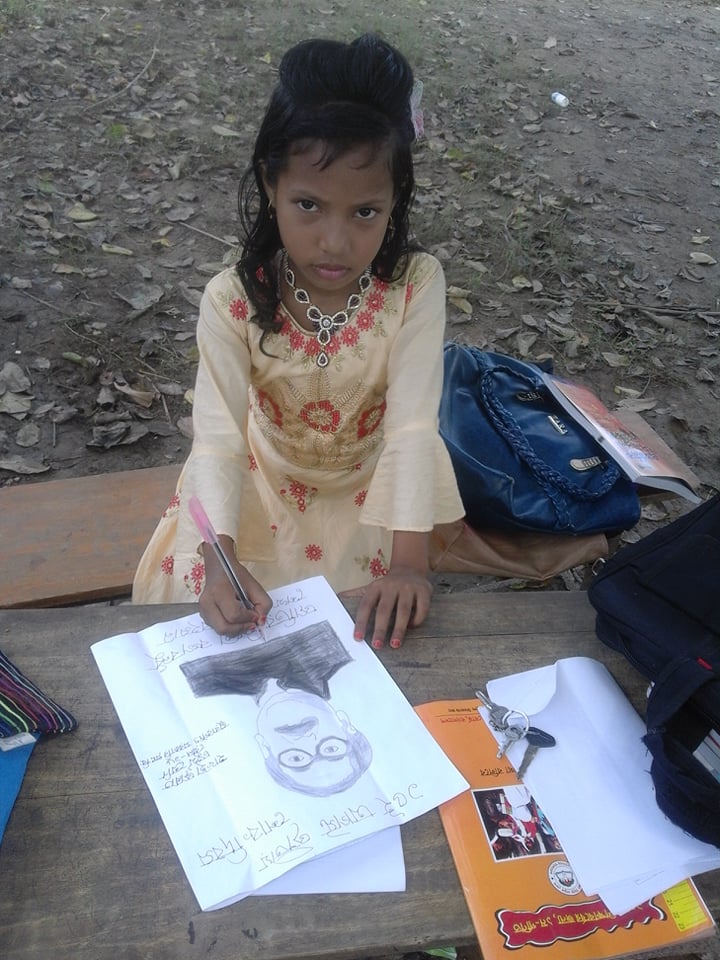 একক কাজ
ছবিতে কয়টি পেয়ারা ?
পেয়ারার সাথে সঠিক সংখ্যাটি মিল করে ফোটার সাথেও সঠিক সংখ্যাটি মিল কর।
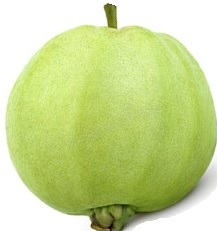 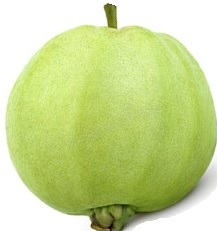 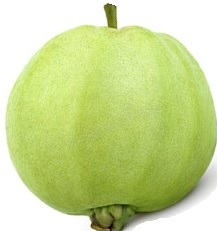 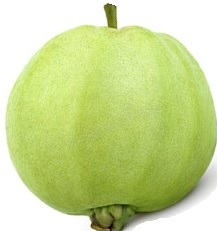 ৭
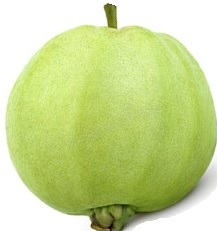 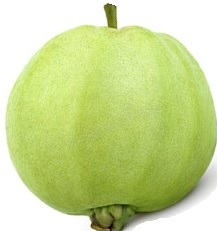 ৬
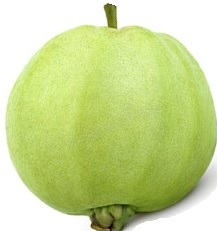 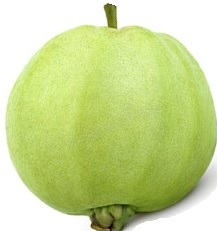 ৯
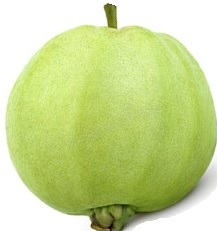 মূল্যায়ন
সংখ্যার সাথে শিক্ষার্থীর সংখ্যা টান দিয়ে মিল কর-
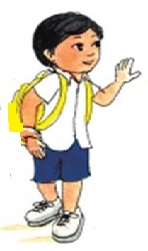 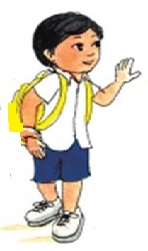 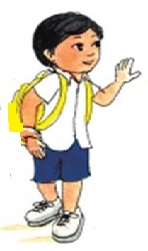 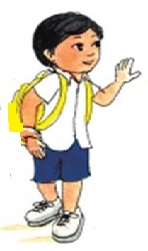 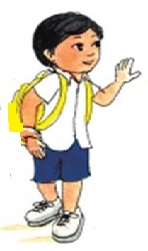 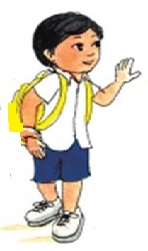 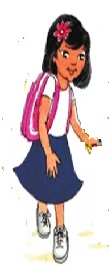 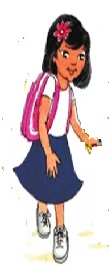 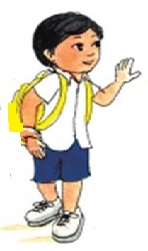 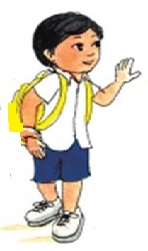 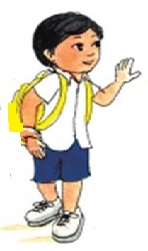 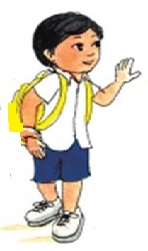 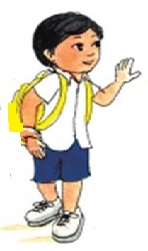 ৮
৩
১
২
৬
৫
৪
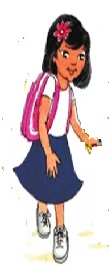 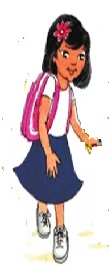 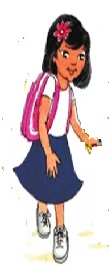 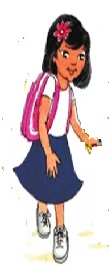 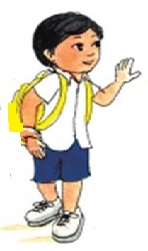 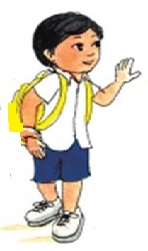 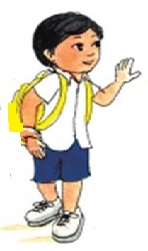 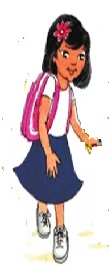 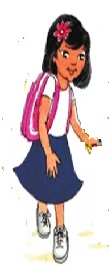 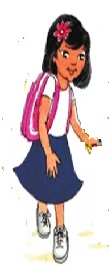 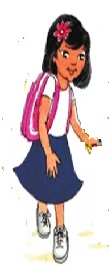 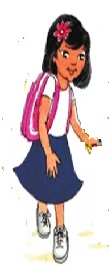 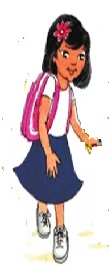 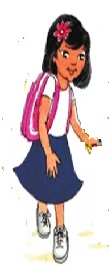 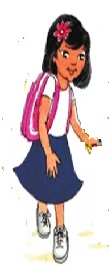 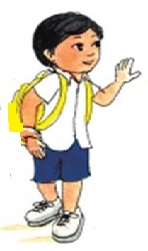 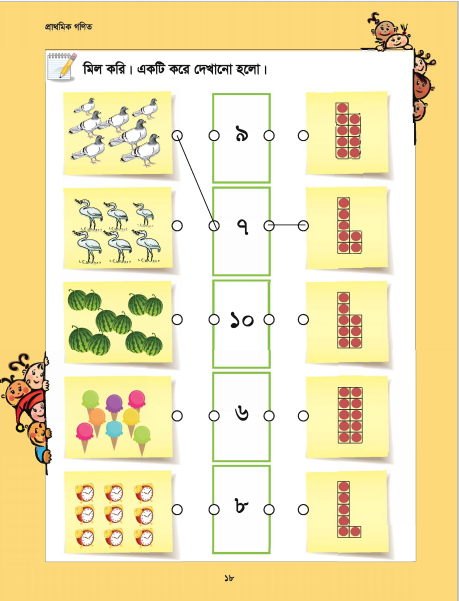 তোমার পাঠ্য বইয়ের ১৮নং পৃষ্ঠাটি খুলে মিলিয়ে দেখ-
পাঠ্য বইয়ের সাথে সংযোগ স্থাপন
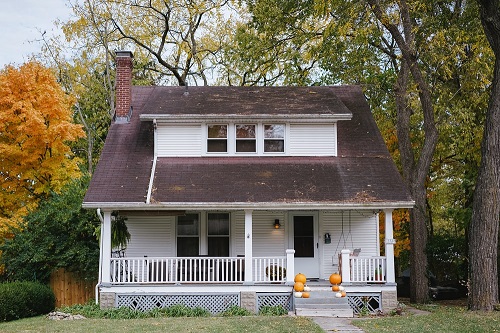 বাড়ির কাজ
তোমার  পাঠ্য বইয়ের ১৮নং পৃষ্ঠার সমস্যাটির সমাধান বাড়ি থেকে করে নিয়ে আসবে।
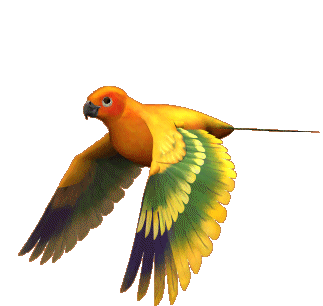 সবাইকে
আবারও
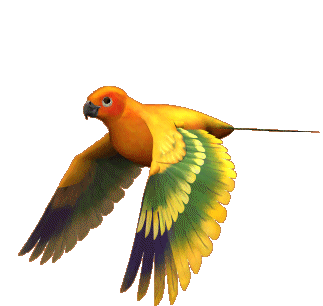 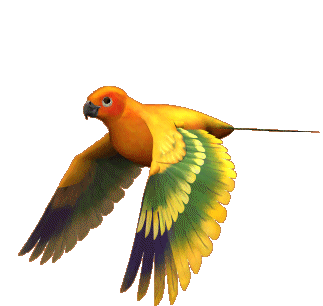 অসংখ্য
ধন্যবাদ
পাঠ সমাপ্তি